Welcome Back Homeroom!!!  Hope your Turkey Break was amazing!!!
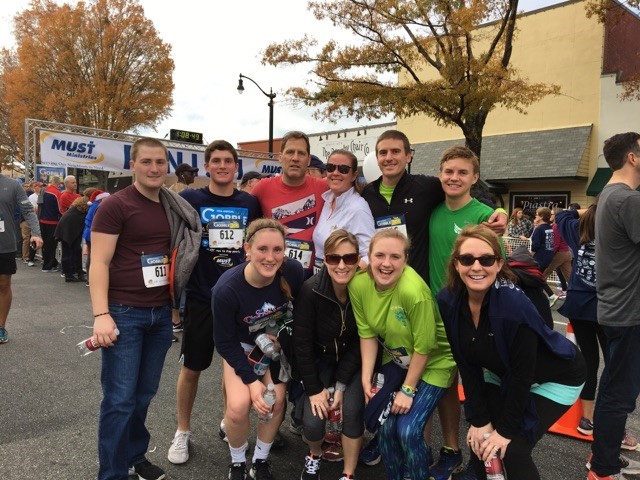 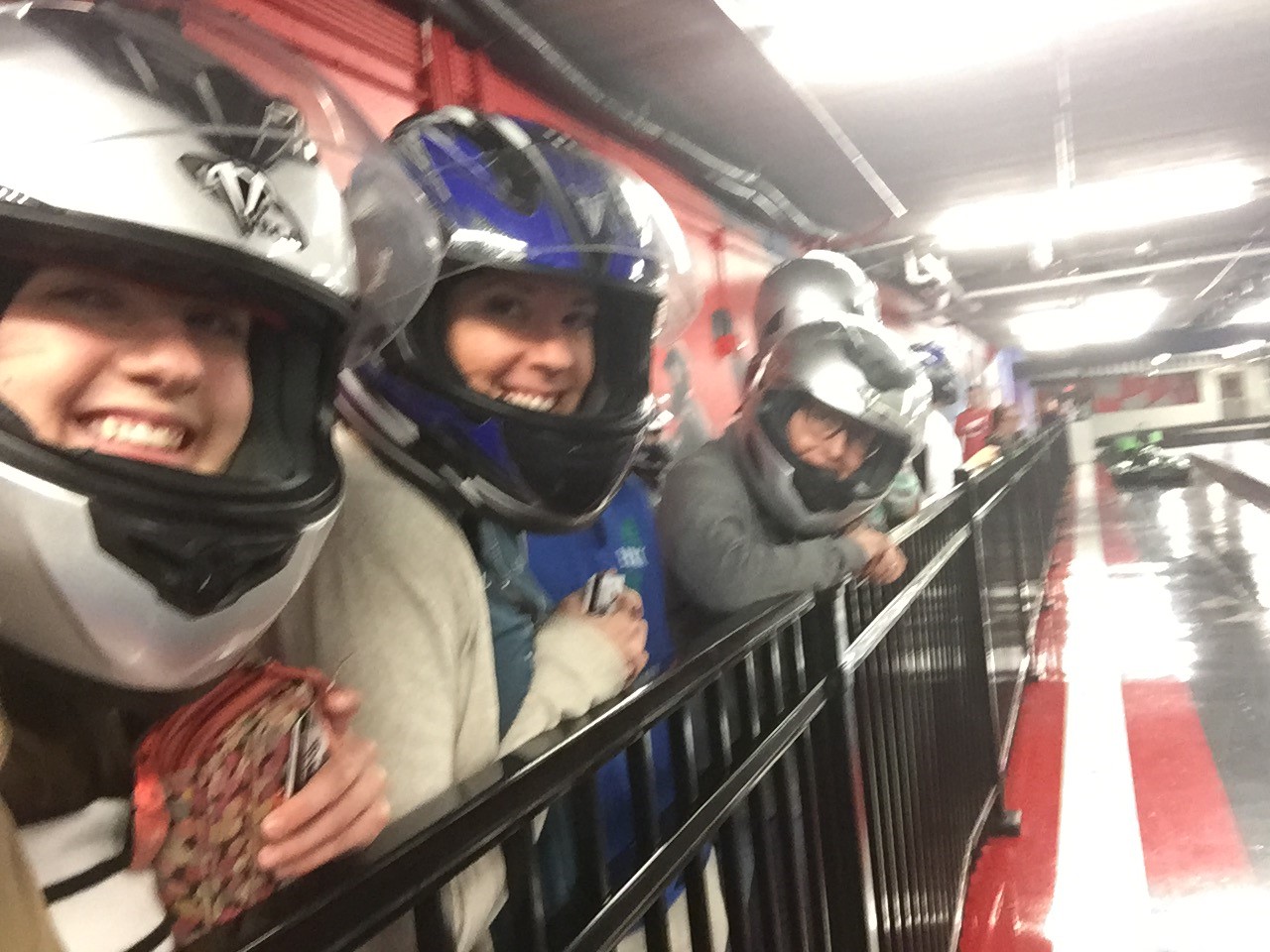 Welcome Back!!!  Hope your break was amazing!






Today’s Opener is to think about what positive things this class can put in your bucket!!  Take your seat quietly and begin writing…
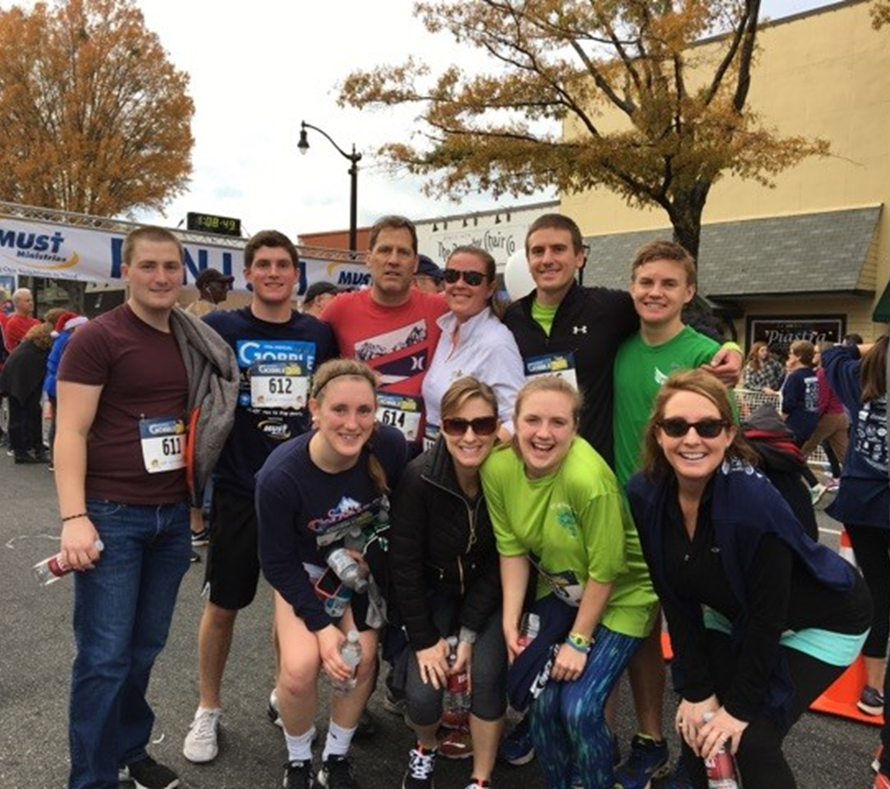 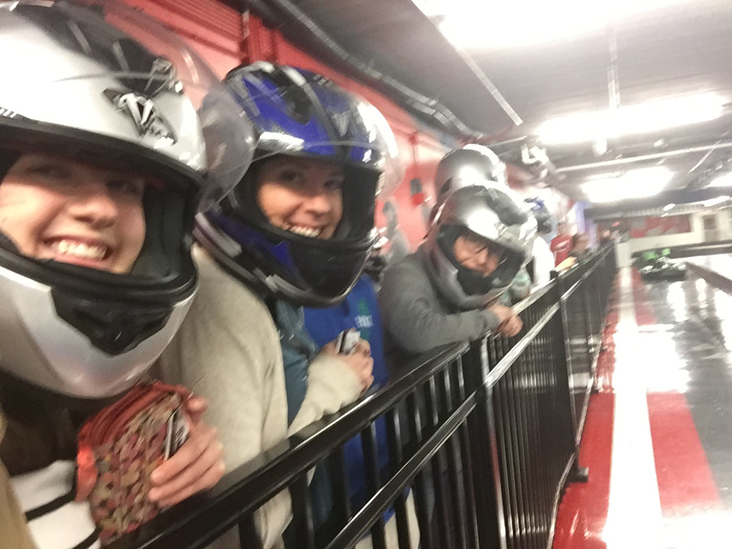 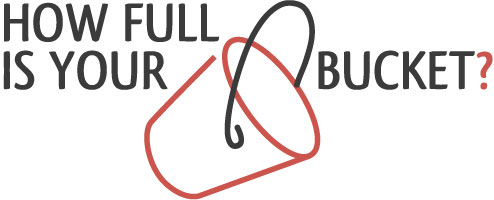 ELA
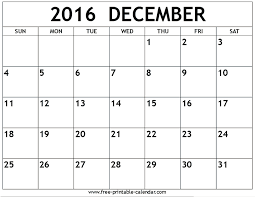 Finish HOMS
Chart due
Symbols and Theme
Fronk Out
Quiz and project
Project Day
Project Due
Project Day
Mini #3
Cross Curricular Writing with Social Studies
Final Grades due
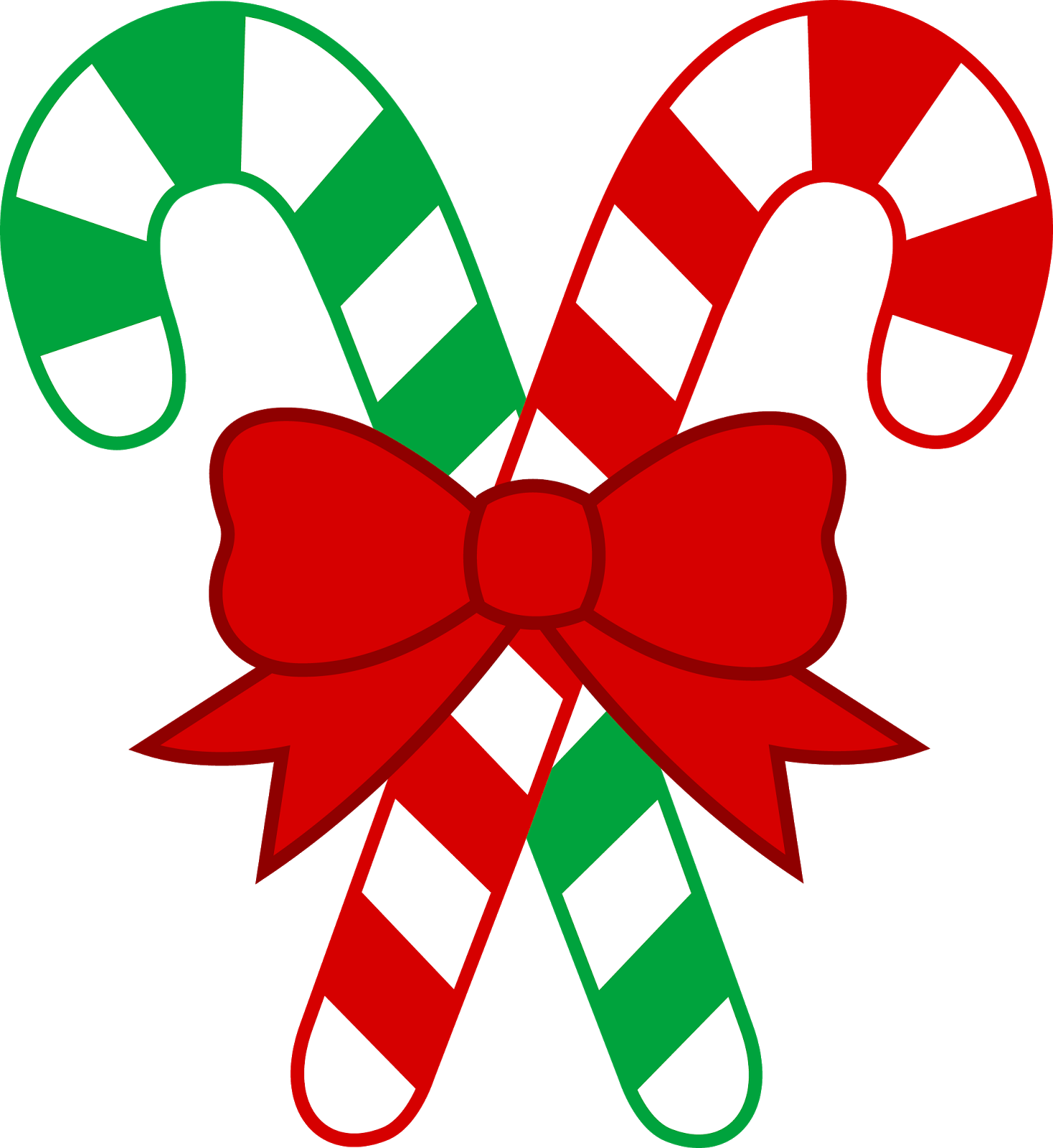 Last Day!!
AC ELA
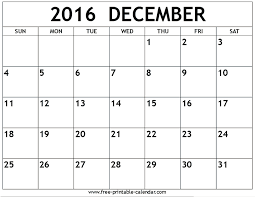 Finish 
FFA
WatchMovie
Symbols and Theme
Fronk Out
Quiz and project
Project Day
Project Due
Project Day
Mini #3
Cross Curricular Writing with Social Studies
Final Grades due
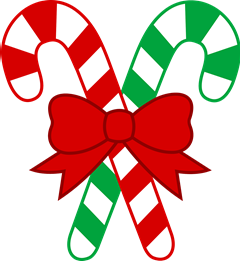 Last Day!!
Brain Break:

Real Talk from Steph Curry

https://www.youtube.com/watch?v=fY1qgqhFQAw

1:00-4:14
http://esl-bits.net/ESL.English.Learning.Audiobooks/Mango_Street/09/default.html



Audio Book HOMS
http://teacherlink.ed.usu.edu/yetcres/multimedia/McDougalLiterature/g08/cd05/Flowers%20for%20Algernon%20Part%201.mp3



http://teacherlink.ed.usu.edu/yetcres/multimedia/McDougalLiterature/pages/grade08.htm



Flowers for Algernon
Sacred Last Two Minutes:

Packing up papers quietly and with intention.

Finishing ticket out the door

Waiting quietly to be dismissed on time.
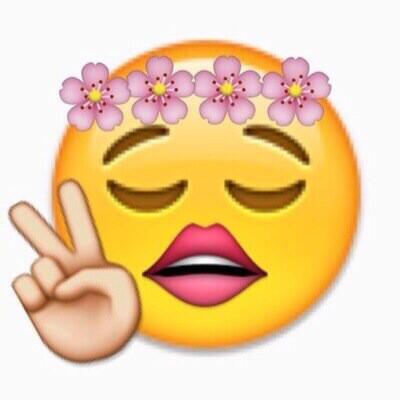